Rechenbeispiel zur Hangabtriebskraft
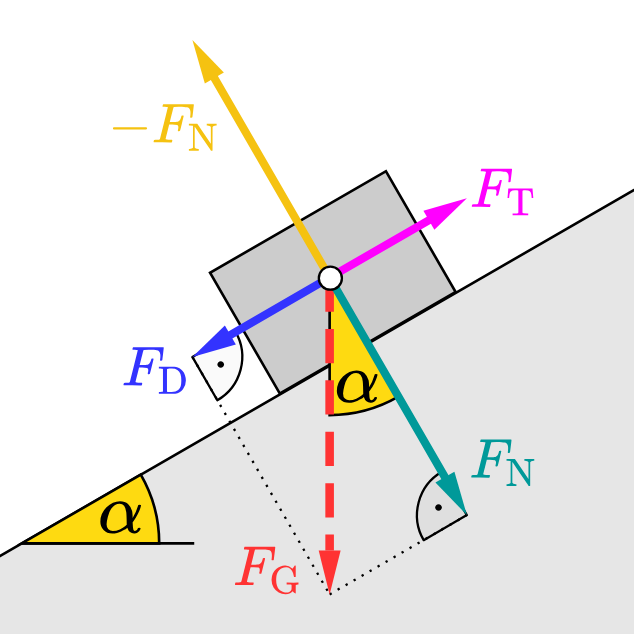 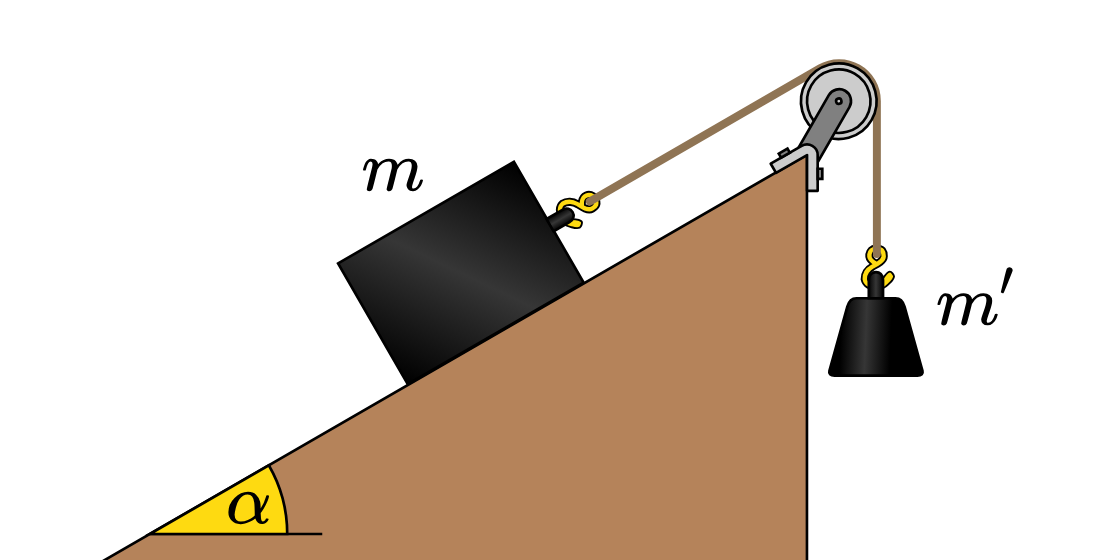 Rechenbeispiel zur Hangabtriebskraft
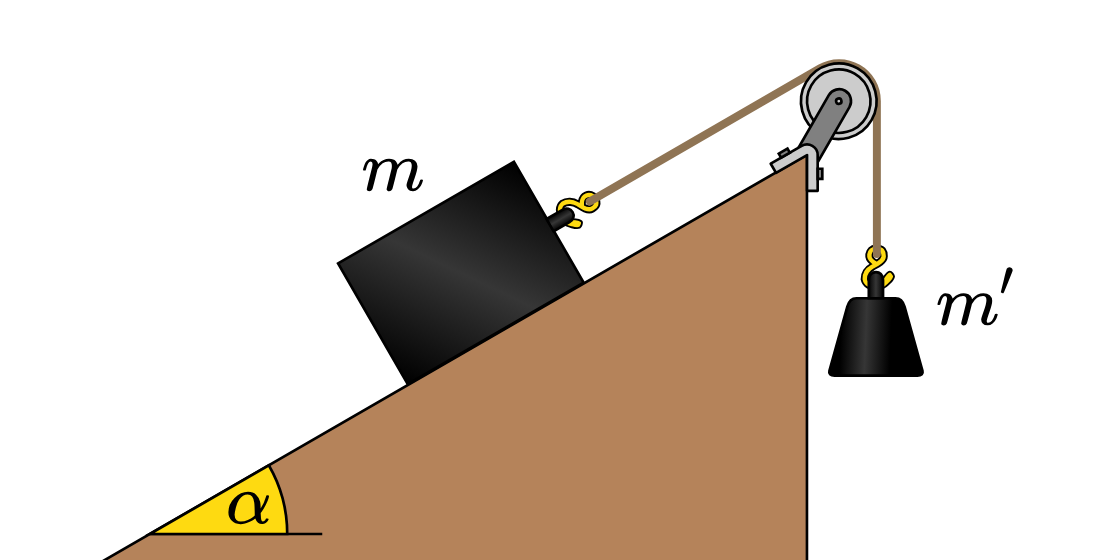 Zwei Körper im Gleichgewicht
Rechenbeispiel zur Hangabtriebskraft
Auf der rechten Seite befindet sich ein frei hängendes Gewicht mit der Masse m´.
Berechne, wie groß die Masse m´ gewählt werden muss, damit beide Körper im Gleichgewicht sind 
(Vernachlässige jede Form 
von Reibung).
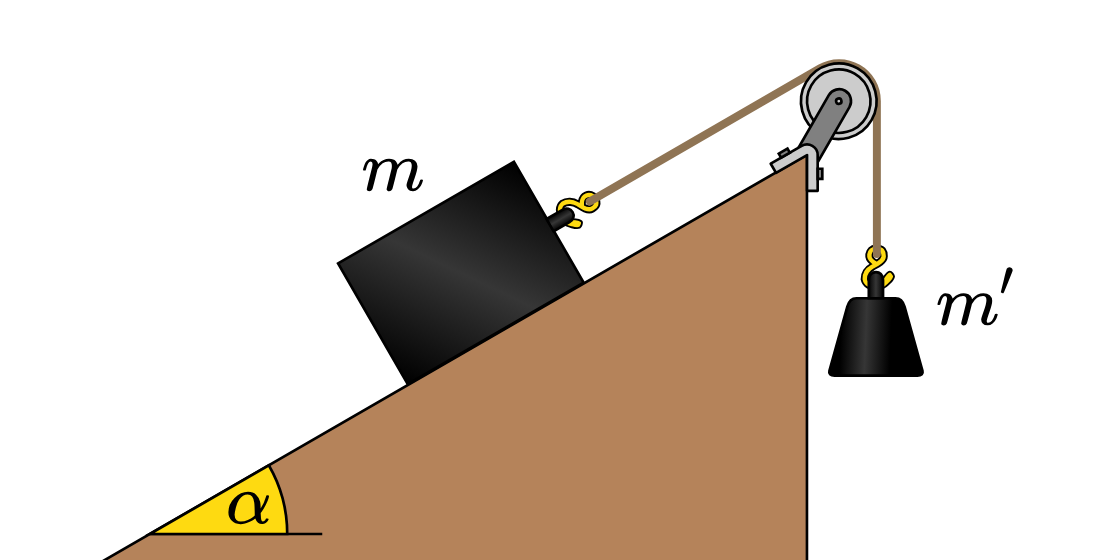 Zwei Körper im Gleichgewicht
Rechenbeispiel zur Hangabtriebskraft
Das Seil, das über die Rolle gespannt ist, 
lenkt Kräfte nur um, ändert ihre Größe 
aber nicht (feste Rolle). Sie kann für den
Rest der Rechnung vernachlässigt werden. 
Betrachten wir zunächst die Kräfte 
auf der linken Seite.
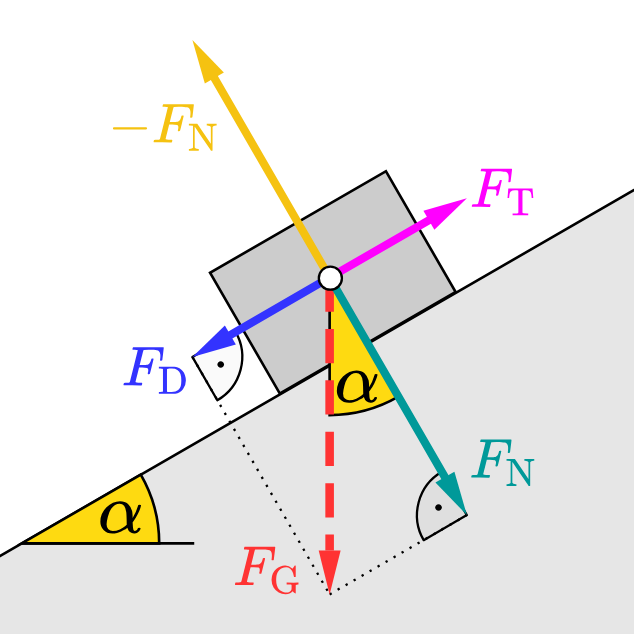 Kräfte auf den linken Körper
Rechenbeispiel zur Hangabtriebskraft
Die Gewichtskraft FG teilt sich auf zwei
Kraftkomponenten auf: 
-  die Normalkraft FN normal zur Unterlage 
und 
-  die talwärts gerichtete Hangabtriebskraft FD.
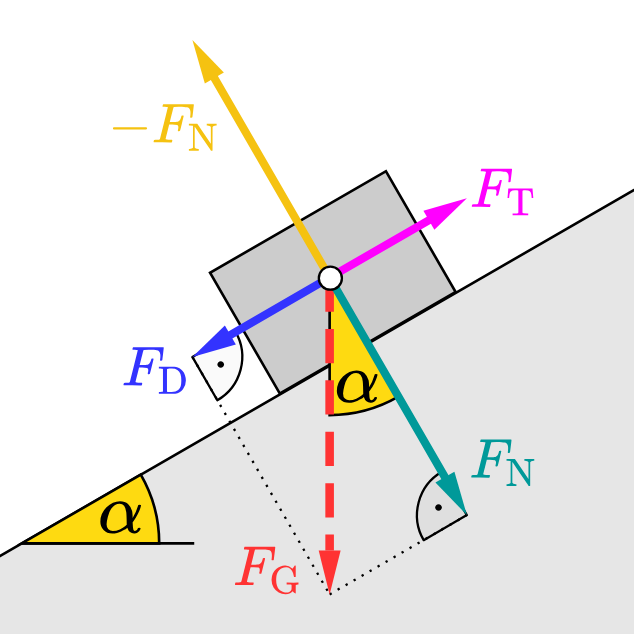 Kräfte auf den linken Körper
Rechenbeispiel zur Hangabtriebskraft
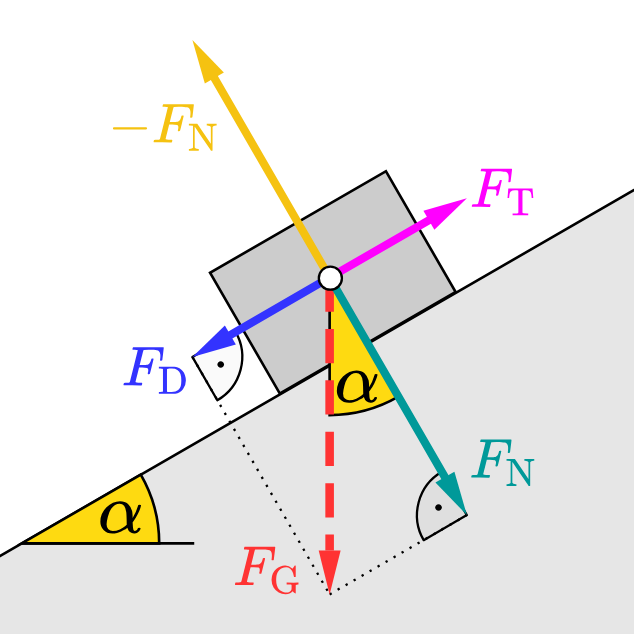 Kräfte auf den linken Körper
Rechenbeispiel zur Hangabtriebskraft
Diese Hangabtriebskraft muss durch eine gleich große entgegengerichteten Seilkraft FT = - FD auf der rechten Seite ausgeglichen werden.                  
Am Seilstück auf der rechten Seite muss die Gewichtskraft F‘G der Masse m´ für diese Seilkraft sorgen.
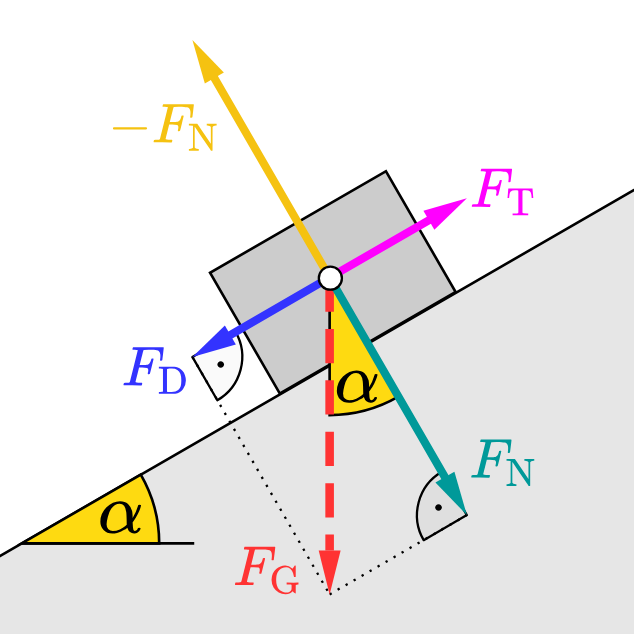 Kräfte auf den linken Körper
Rechenbeispiel zur Hangabtriebskraft
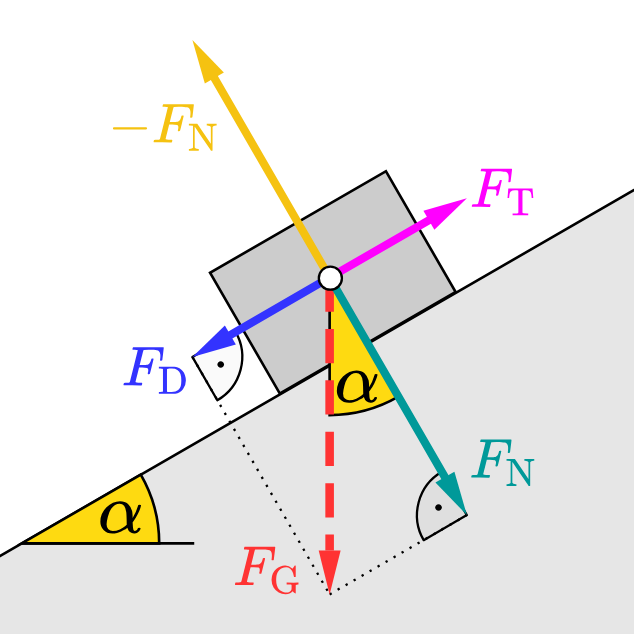 Kräfte auf den linken Körper
Quelle: https://physikbuch.schule/